September 2023
Dynamic Polarization Spatial Multiplexing and Beamforming WLANs:Smashing the Age-old MIMO Paradigm
Date: 2023-09-12
Authors:
Slide 1
Carlos Rios, TWI
September 2023
Abstract
Breakthrough Walsh-sequenced Polarization MIMO combines unbounded order spatial stream Multiplexing with steerable high directivity Beamforming to yield EHT-based Dynamic Polarization Multiplexing and Beamforming WLANs transporting, for instance, up to 92 Gbps Fiber Replacement Backhaul in a 320 MHz channel at 6 GHz beyond 18 km. “DPMXBF” merits serious consideration as a TGbn PHY.
Slide 2
Carlos Rios, TWI
September 2023
Dynamic Polarization WLANs
Proposed “DPMXBF” 802.11 PHY
32 IEEE802.11be RF spatial streams 
32x32 MIMO Polarization Multiplexing
32x32 MIMO Beamforming
5-7 GHz UNII Operation
4096 QAM
320 MHz BW
92,224 Mbps peak Data Rate
> 550 m WLAN Free Space Range 
> 2.8 km Fixed Wireless Access FS Range
> 18 km Fiber Replacement Backhaul FS Range
Slide 3
Carlos Rios, TWI
September 2023
Dynamic Polarization MIMOReciprocally Interference-Free Cochannel Propagation of Countless WLAN Spatial Streams in Terrestrial DLOS Channels
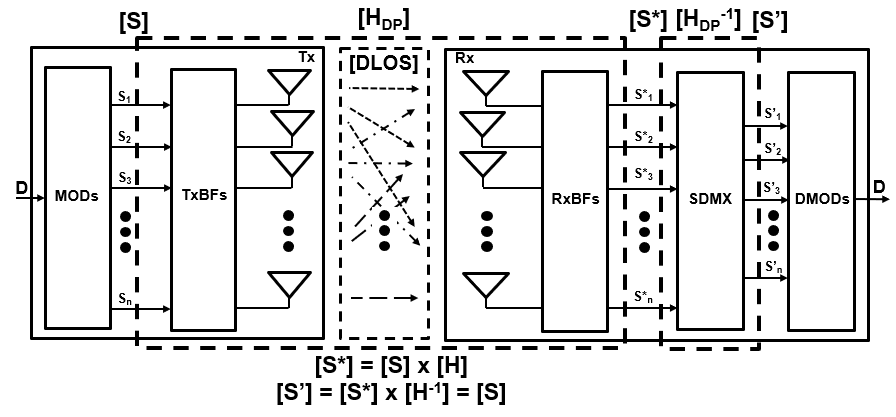 DPMXBF Propagation Channel Model
[HDP] represents the DPMXBF medium transfer function as well as the WLAN Polarization Multiplexer
If [HDP] is non-singular, it has an inverse [HDP]-1 representing the WLAN Polarization Demultiplexer
The analysis following will verify [HDP] non-singularity and gauge its computational tractability
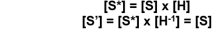 Slide 4
Carlos Rios, TWI
September 2023
[HDP] Characterization
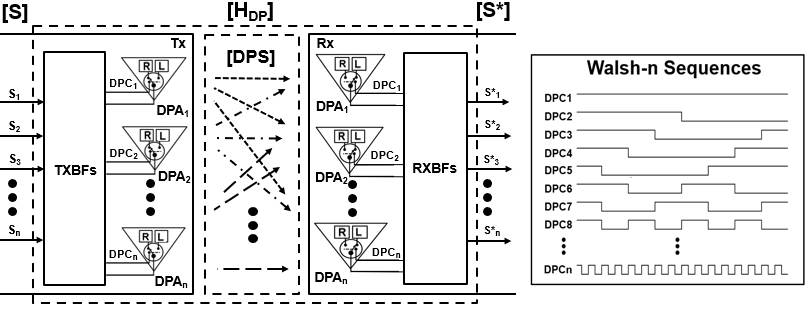 “n” Tx selectable Dual-Pol Antennas (“DPAs”) “Polarization Differentiate” n RF Spatial Streams [S] (i.e., Si, i = 1, 2 … n) with n distinct, corresponding Walsh-m (m>n) sequences [DPC] to yield [DPS]
Transmit Beamforming (TxBF) aggregates the DPSi for high directivity transmission toward n Rx DPAs
The n Rx DPAs “Differentiated Polarization Filter” [DPS] with the identical TxBF Walsh-m sequences for high directivity detection by the RxBFs, yielding the DP polarization multiplexed [S*] (i.e., S*ij, i, j = 1, 2 … n)
Slide 5
Carlos Rios, TWI
September 2023
[HDP] Operation
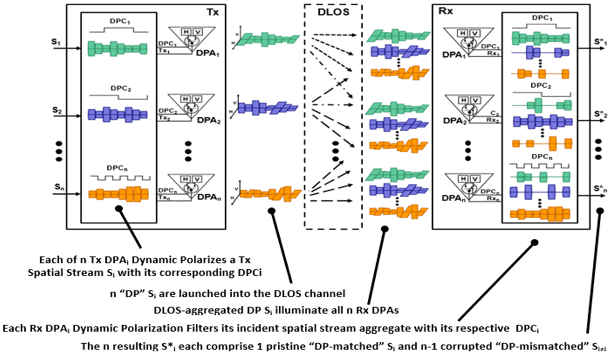 As the DPCi comprise Walsh binary orthogonal sequences, 
ALL S*i=j = 1 and ALL S*i≠j = r, where r (in theory) equals 0.5
Slide 6
Carlos Rios, TWI
September 2023
[HDP] Polarization Multiplexer Representation
In practice, however, the [HDP] DP Propagation Channel correlation index r corresponds to the cross-pol isolation measured between a realizable Rx DPA’s selectable orthogonally polarized elements
For example, commercially available X-band Dual-Pol antennas spec xpol iso at -25dBc typical







Therefore, [HDP] can be expressed as





[HDP] is non-singular (as well as deterministic, time-invariant and uniform), meaning there exists an [HDP]-1 DP WLAN Polarization Demultiplexer that is also deterministic, time-invariant and uniform (!)
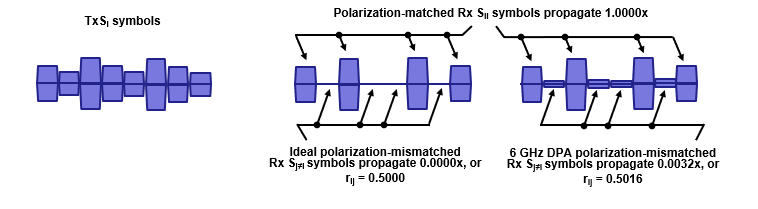 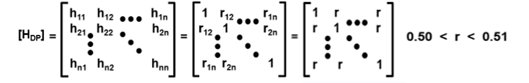 Slide 7
Carlos Rios, TWI
September 2023
[HDP]-1 WLAN Polarization Demultiplexer Representation
So, given a DPMXBF Propagation Channel represented by






There exists a DPMXBF Polarization Demultiplexer represented by
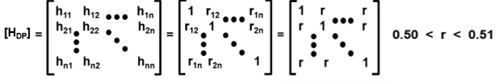 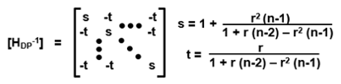 Slide 8
Carlos Rios, TWI
September 2023
DPMXBF WLAN Polarization Demultiplexer Implementation
The DPMXBF Tx-Rx Transfer Function [S’] = [S*] x [HDP]-1  (= [S]) may be equivalently expressed computationally as well as by hardware (i.e., the physical DP WLAN SDMX) by:



and




The DP Polarization Demultiplexer reduces to a trivial hardware implementation
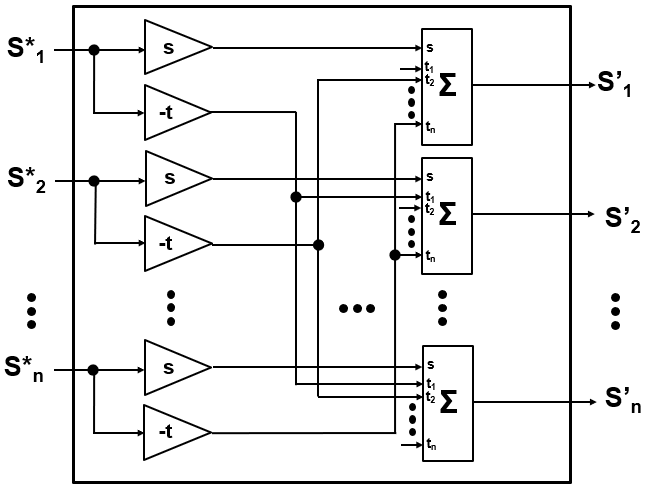 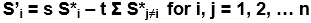 Slide 9
Carlos Rios, TWI
September 2023
Comprehensive Dynamic Polarization WLAN Model
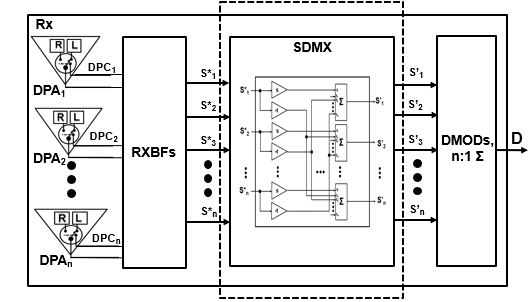 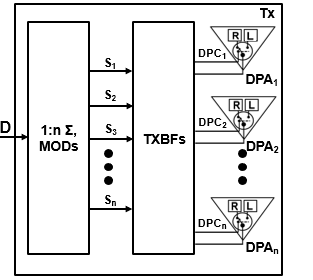 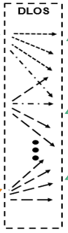 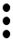 [HDP] DPMXBF Propagation Channel
[HDP-1] DPMXBF WLAN SDMX
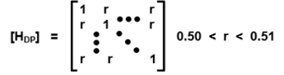 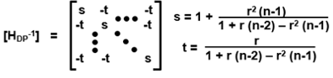 Slide 10
Carlos Rios, TWI
September 2023
Dynamic Polarization Applications
Ultra-High-Capacity WLAN MeshDual Platform Dynamic Polarization Routers 3x faster than today’s best WiFi-7 devices
PMP 32nd order Dynamic Polarization (“DP-32”) WLAN AP/ Meshnode distributes 92 Gbps/ relays 46 GHz at 6 GHz across 180oPairs with a PMP WiFi-6 “AP Drop” distributing 4.1 Gbps at 2.4 and 5 GHz across 360o
P2P DP-32 WLAN Client receives 5.8 Gbps at 6 GHz beyond 560mPairs with a PMP WiFi-6 “Client Drop” also distributing 4.1 Gbps at 2.4/5 GHz across 360o
Ultra-High-Capacity Fixed Wireless AccessToday’s FWA is 95% 5G, Dynamic Polarization could flip it ALL to WiFi
PMP DP-32 FWA AP distributes up to 92 Gbps at 6 GHz across 60o
P2P DP-32 FWA Client receives up to 5.8 Gbps at 6 GHz beyond 2.8 km
Fiber Replacement BackhaulP2P WiFi-7 Backhauls (using 1 m Dishes) transport 5.8 Gbps at 6 GHz beyond 10 km 
P2P DP-32 FRBH Nodes transport up to 92 Gbps at 6 GHz beyond 18 km
Slide 11
Carlos Rios, TWI
September 2023
Contemplated 92 Gbps DP-32 Access Point/ Meshnode(32 EHT Spatial Streams)
DP-32 AP/Meshnode SDPA-32 Phased Array
92/69 Gbps 6/5 GHz DP-32 AP/MN
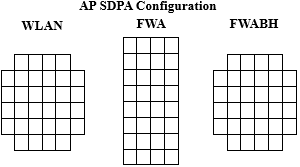 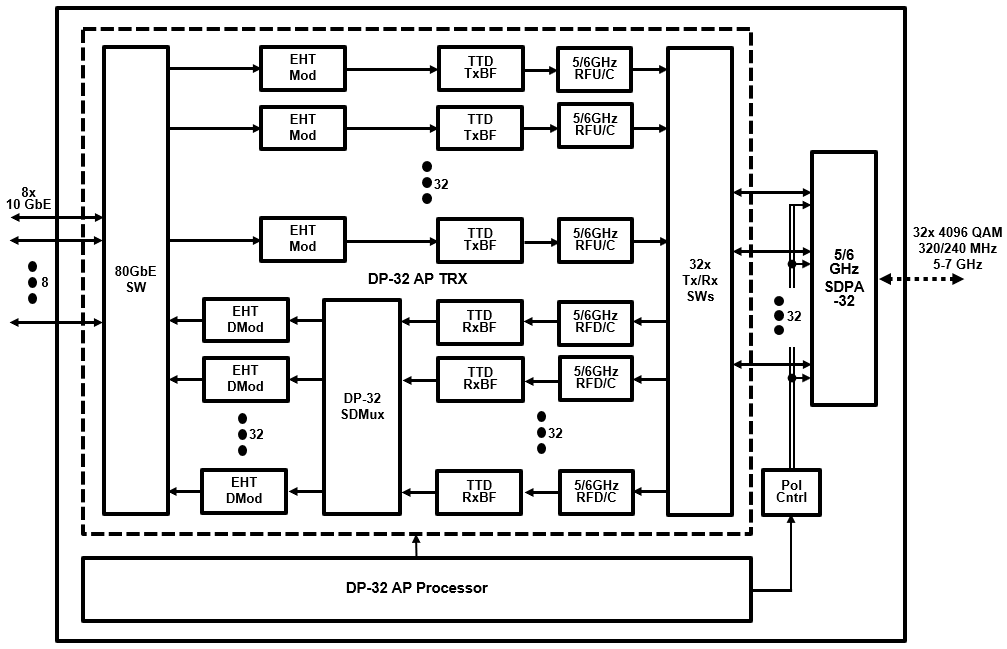 SDPA Beamwidth (WxH): 16.9o x 16.9o
TTD xBF
DP-32 SDMux
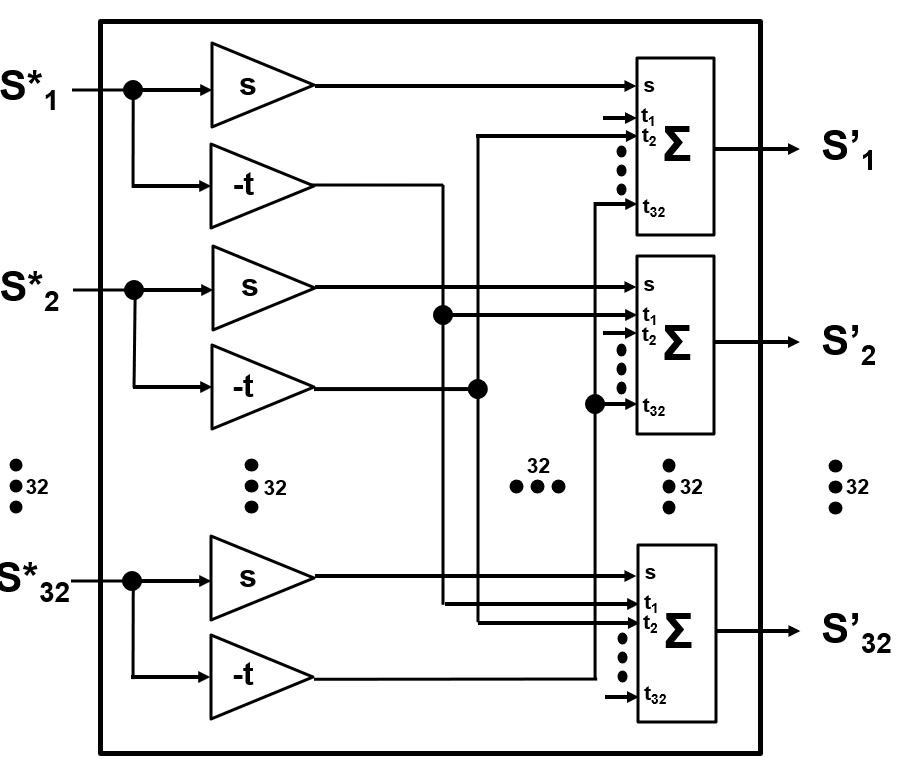 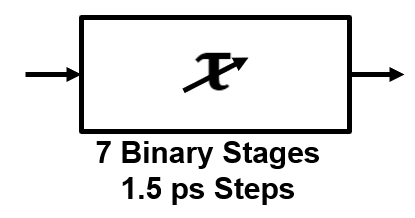 Slide 12
Carlos Rios, TWI
September 2023
Contemplated 5.8 Gbps DP-32 Client(2 EHT Spatial Streams)
5.8/4.3 Gbps 6/5 GHz DP-32 Client
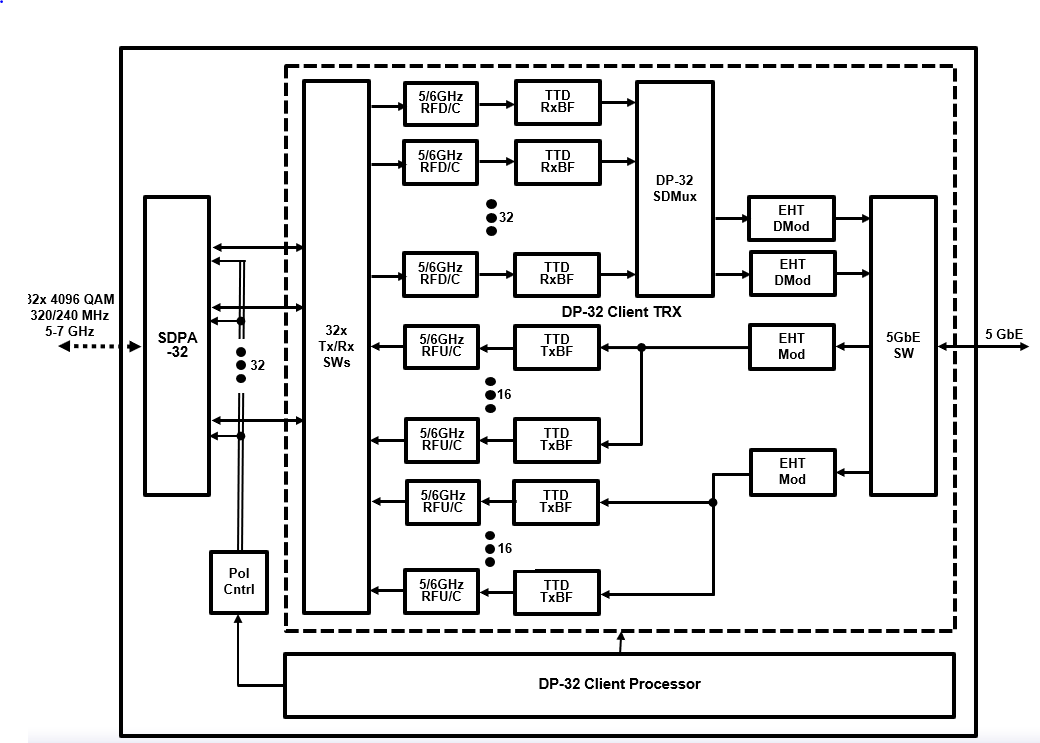 DP-32 Client SDPA-32 Phased Array
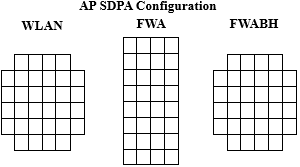 SDPA Beamwidth (WxH): 16.9o x 16.9o
TTD xBF
DP-32 SDMux
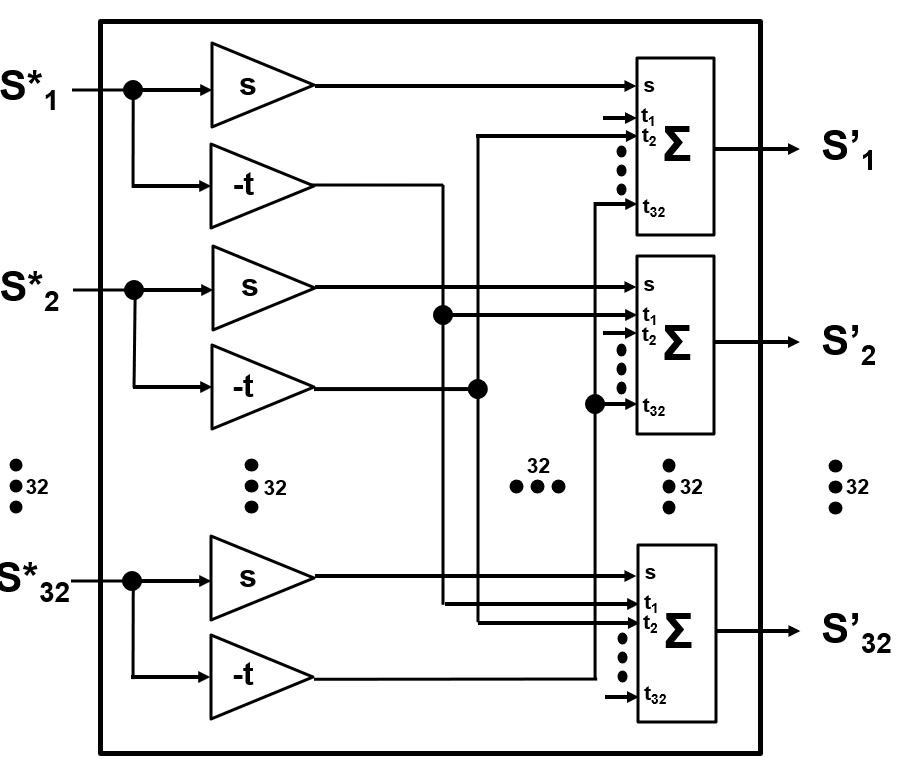 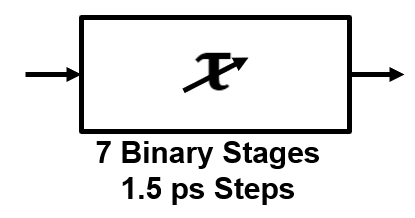 Slide 13
Carlos Rios, TWI
September 2023
Contemplated Dynamic Polarization WLAN Mesh Network
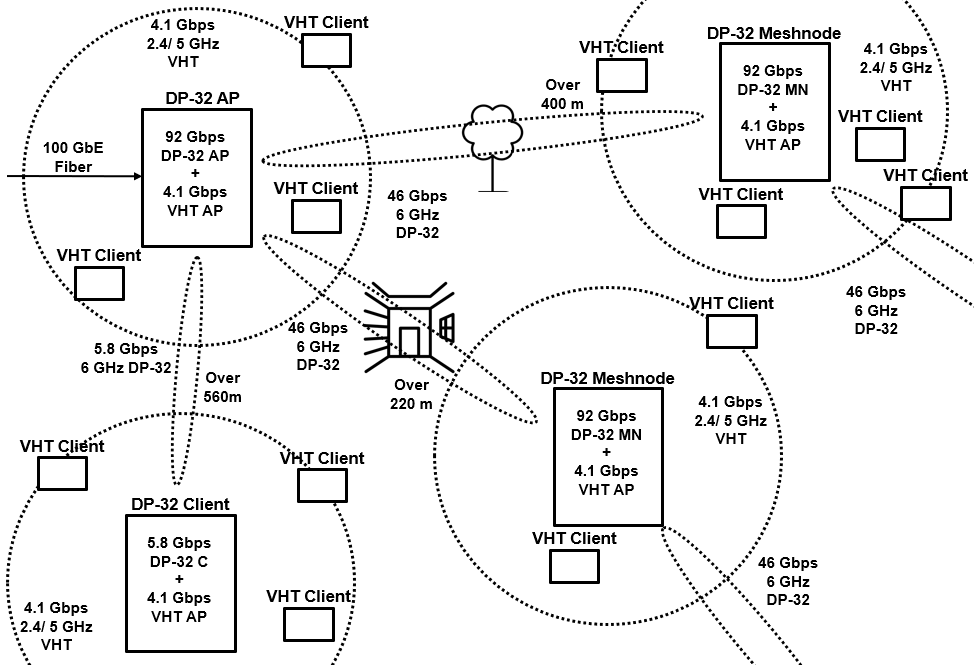 Slide 14
Carlos Rios, TWI
September 2023
Contemplated Dynamic Polarization FRBH + FWA Network
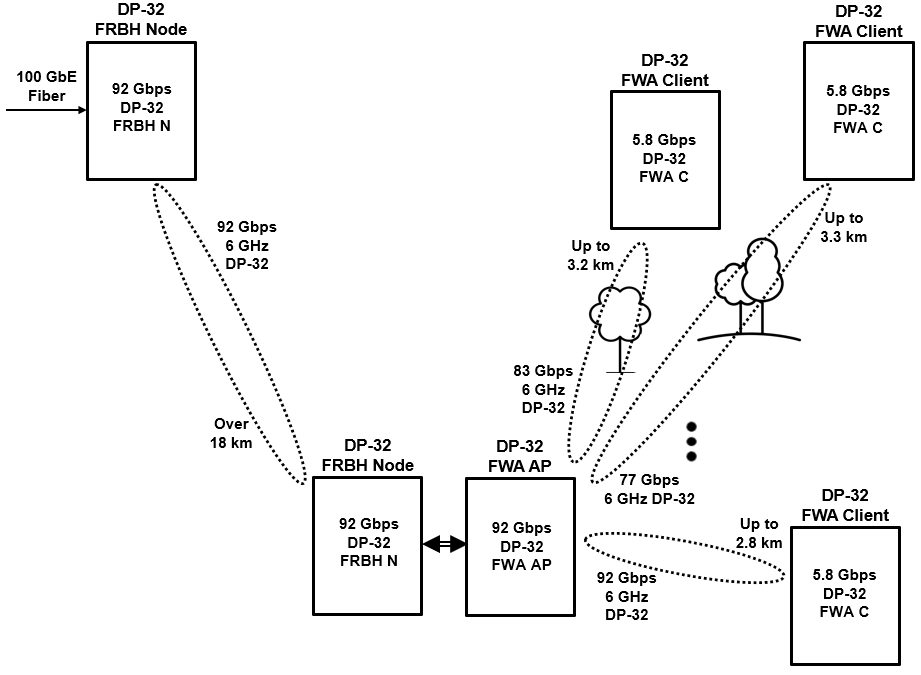 Slide 15
Carlos Rios, TWI
September 2023
Contemplated Dynamic Polarization Metro Wireless
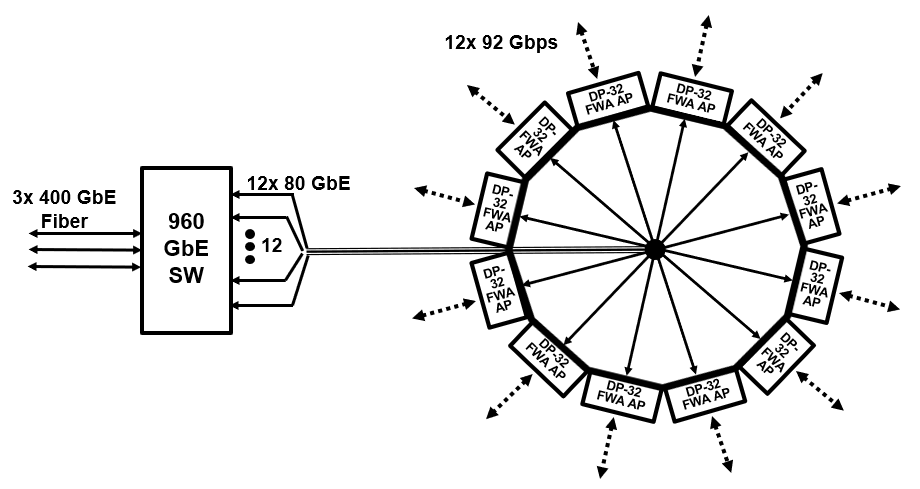 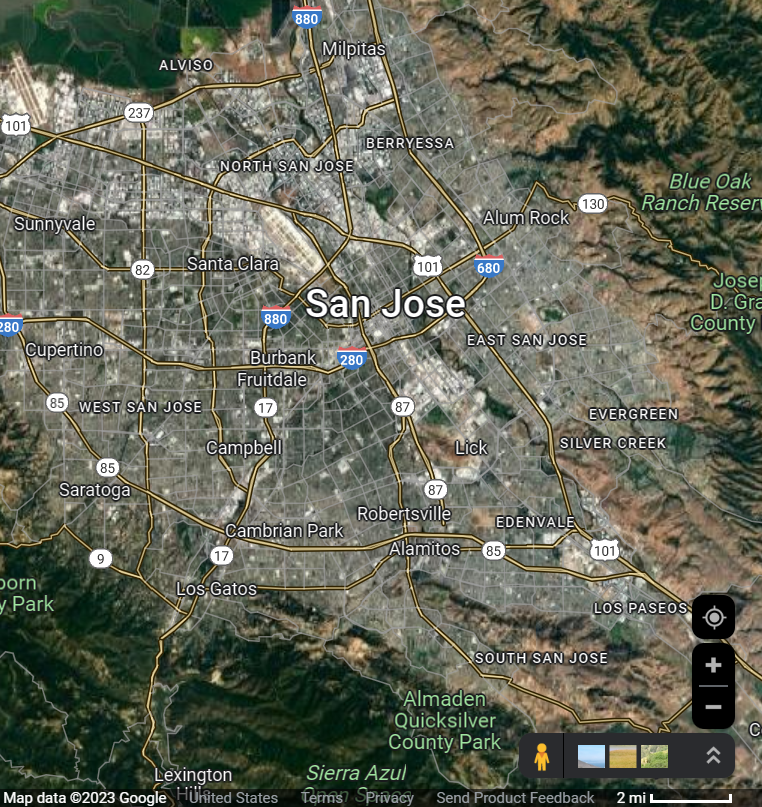 Slide 16
Carlos Rios, TWI
September 2023
DPMXBF WLANs Summary
Polarization Multiplexing, a new, way-out-of-left-field reformulation  of MIMO (Spatial) Multiplexing boosts 802.11 speeds to nearly 100 Gbps at well-beyond kilometer ranges 

DPMXBF deserves consideration as an integral PHY for the nascent 802.11bn standard
Slide 17
Carlos Rios, TWI